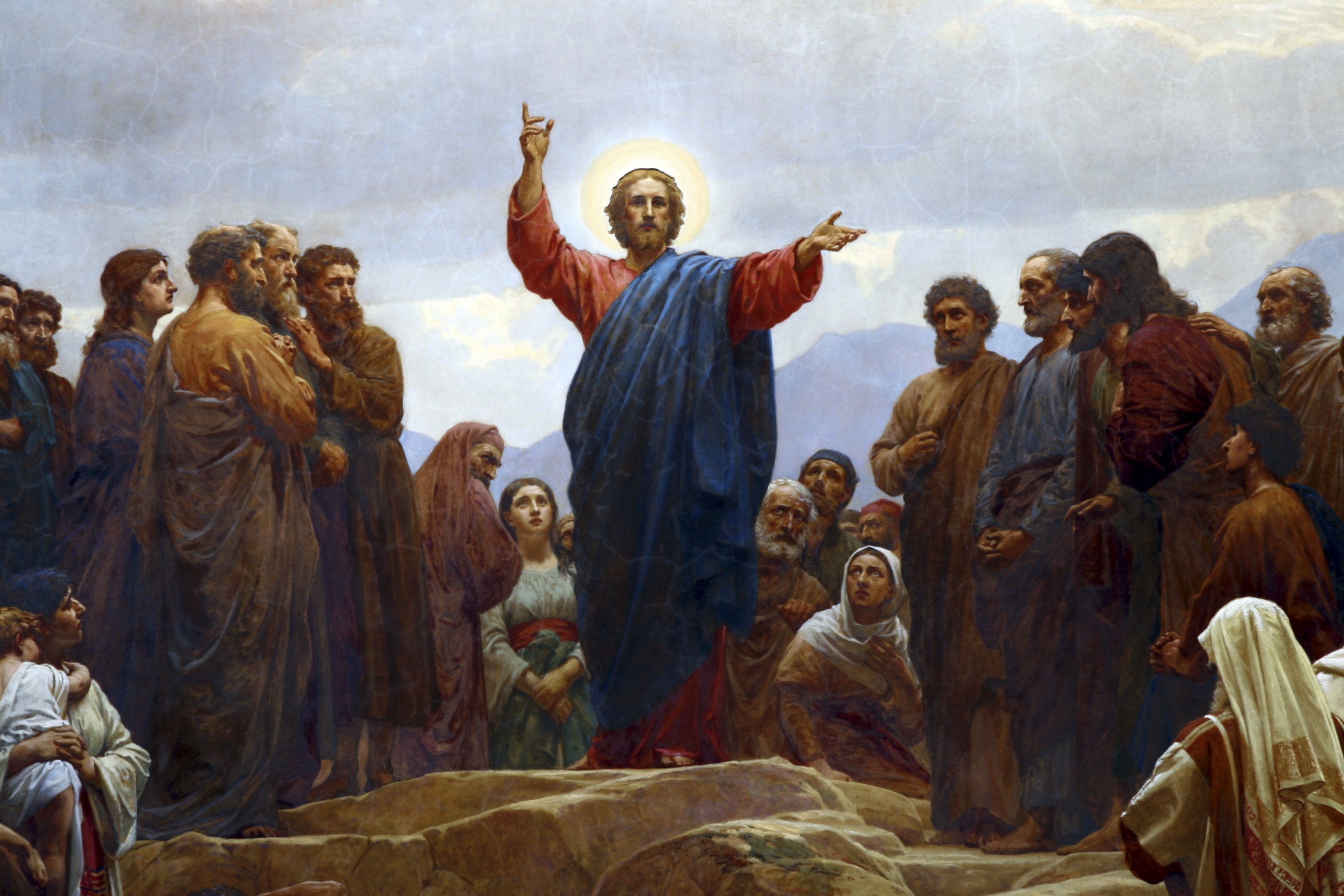 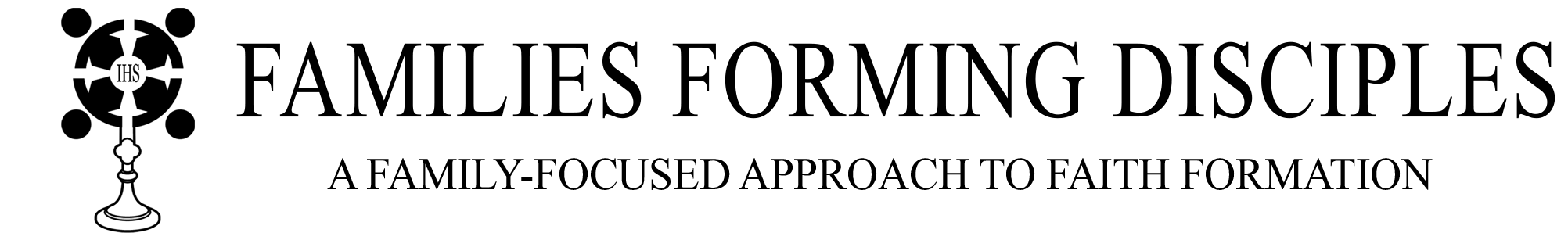 THE LIFE OF CHRIST: THE LUMINOUS MYSTERIES
THE PROCLAMATION OF THE GOSPEL
Opening Prayer
Lord Jesus Christ, we entrust our family to You and ask for Your blessing and protection. We love You Lord Jesus with all our hearts and we ask that You help our family become more like the Holy Family. Help us to be kind, loving, and patient with one another. Give us all the grace we need to become saints and Your faithful disciples. 

Amen.
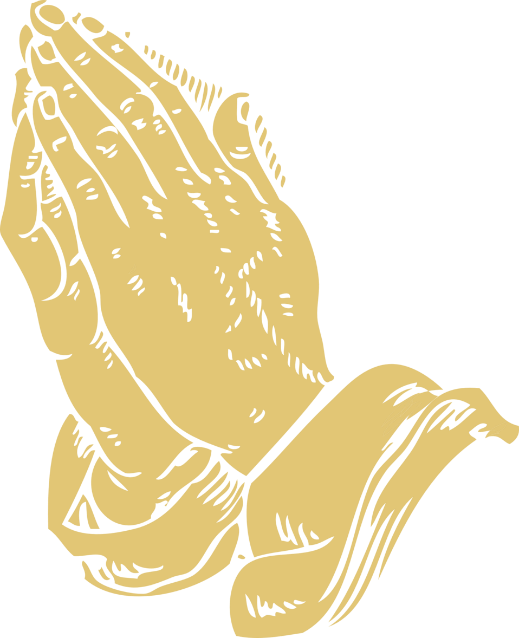 Ice Breaker
WHICH DO YOU LIKE BETTER?
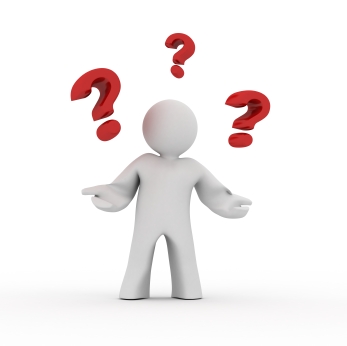 Make two lines on the ground, one at either end of the room. 
The families will stand in the middle of the room.
The facilitator will call out two words while pointing to each line.
The families then have to choose which category they like better and go stand on the corresponding line.
THE GOOD NEWS
Read Isaiah 52:7 
OR Watch: Gospel of The Kingdom 
(up to 4:46)  https://www.youtube.com/watch?v=xmFPS0f-kzs

Think about who fulfills this passage by bringing THE Good News!
 
Jesus brings the good news in His words, actions, and  very person. He is the Good News!
TODAY’S TOPIC
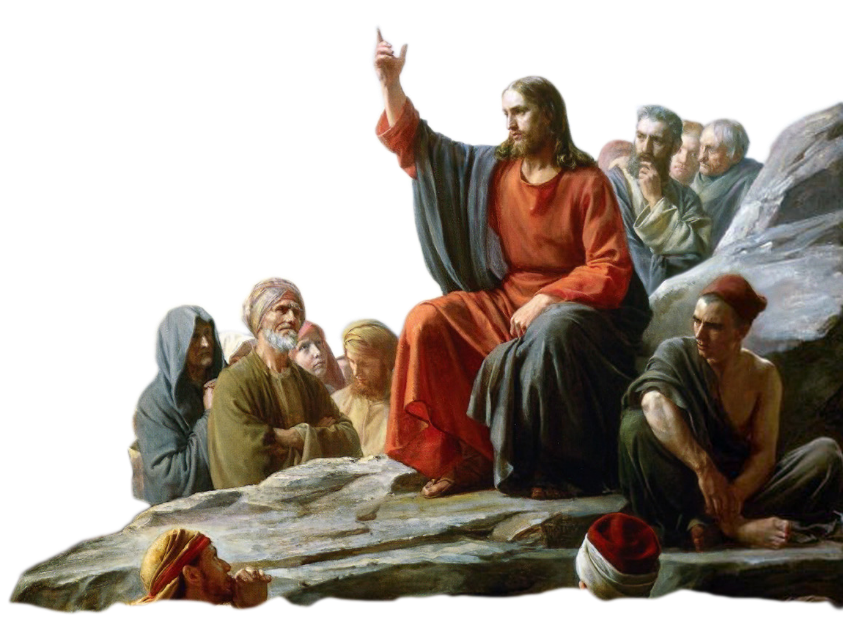 Today we will learn about the Third Luminous Mystery of the Rosary, 
The Proclamation of the Kingdom of God. 

We will learn about how Jesus proclaimed that the Kingdom of God is at hand, who, where and what is the Kingdom of God, and 
how we can proclaim it!
THE KINGDOM OF GOD?
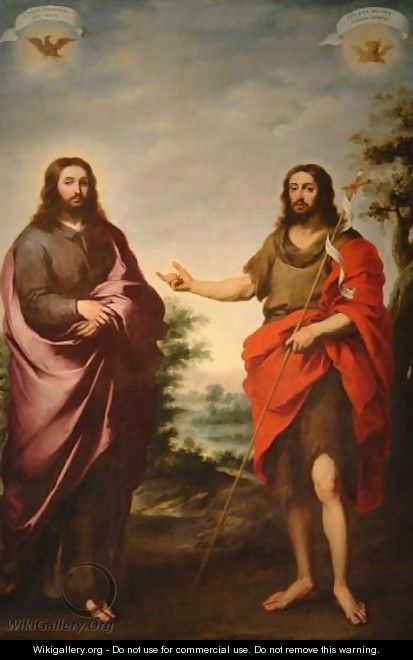 Open up your bibles to Matthew 3:1-3. 
Let’s read what St. John the Baptist said about the Kingdom of God.


What was John saying about how to prepare for the coming of the 
Kingdom of Heaven?
THE KINGDOM OF GOD
In the New Testament, the Kingdom of God or the Kingdom of Heaven is mentioned 120 times.

Ninety-nine times it is written about in the Gospels, which are the books of Matthew, Mark, Luke and John. 

Ninety times Jesus Himself speaks about it.
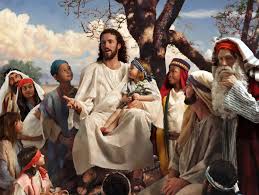 THE KINGDOM OF GOD
“The Spirit of the Lord is upon me, because he has anointed me to bring glad tidings to the poor. He has sent me to proclaim liberty to the captives and recovery of sight to the blind, to let the oppressed go free, and to proclaim a year acceptable to the Lord.” 

Jesus was saying that He is the Kingdom of God!
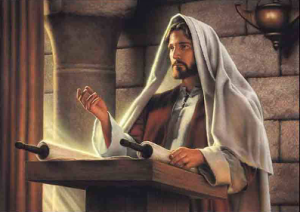 THE KINGDOM OF GOD
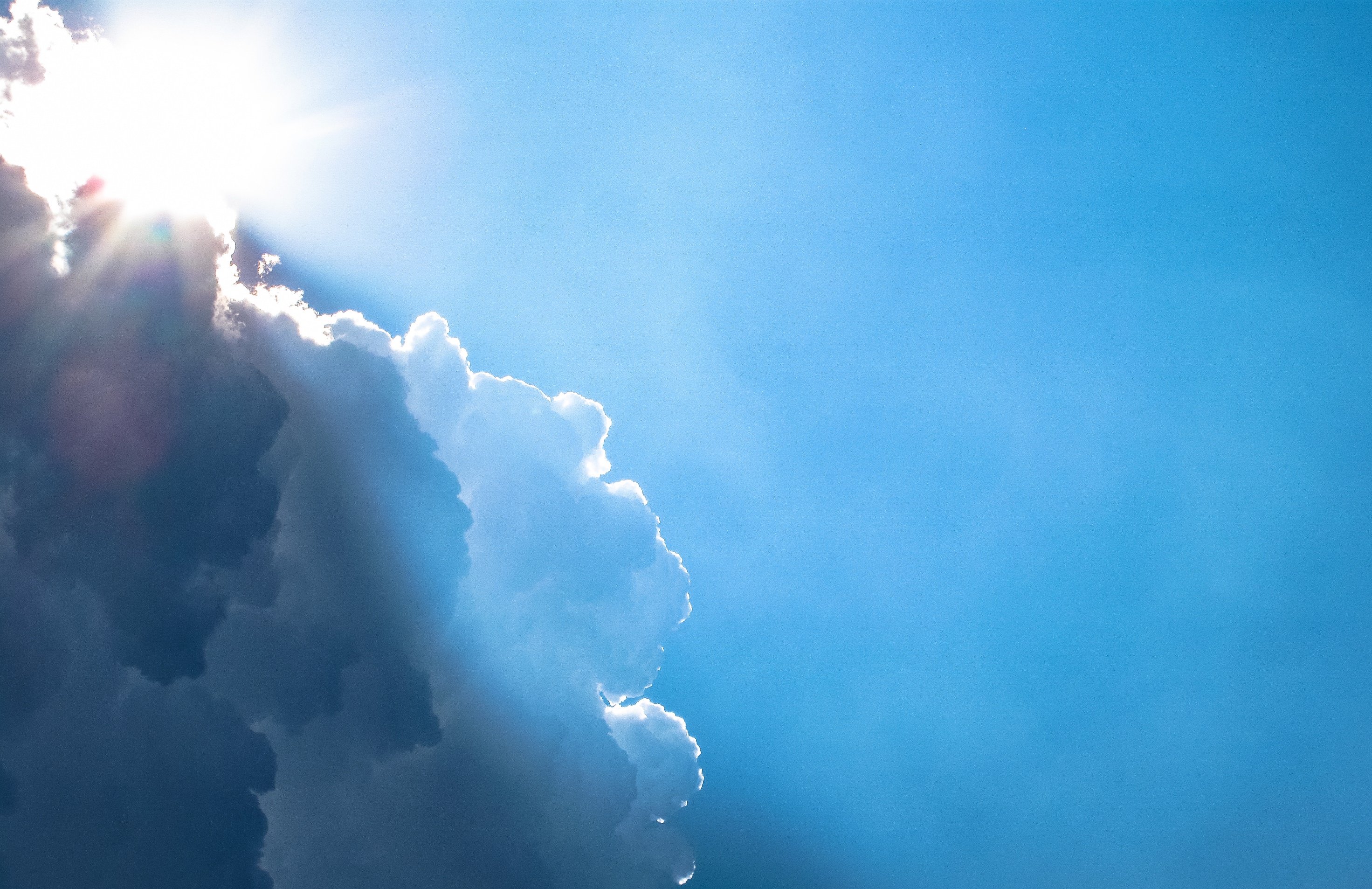 Who?

  Where? 

What?

Is the Kingdom of God?
WHO?
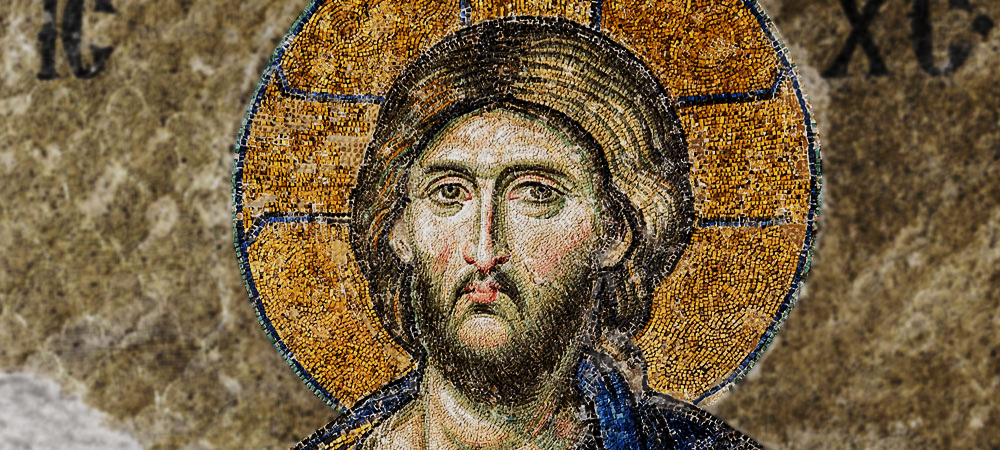 Jesus is the Kingdom of God
WHERE?
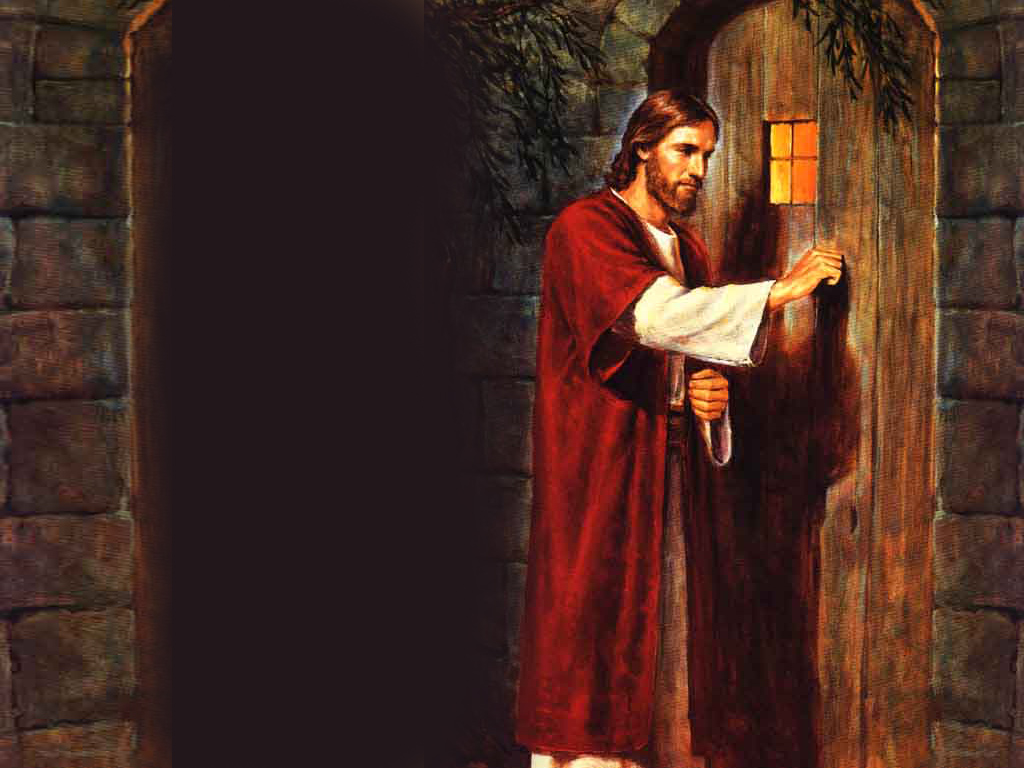 The Kingdom of God lives inside each one of us, 
within 
our hearts!
WHAT?
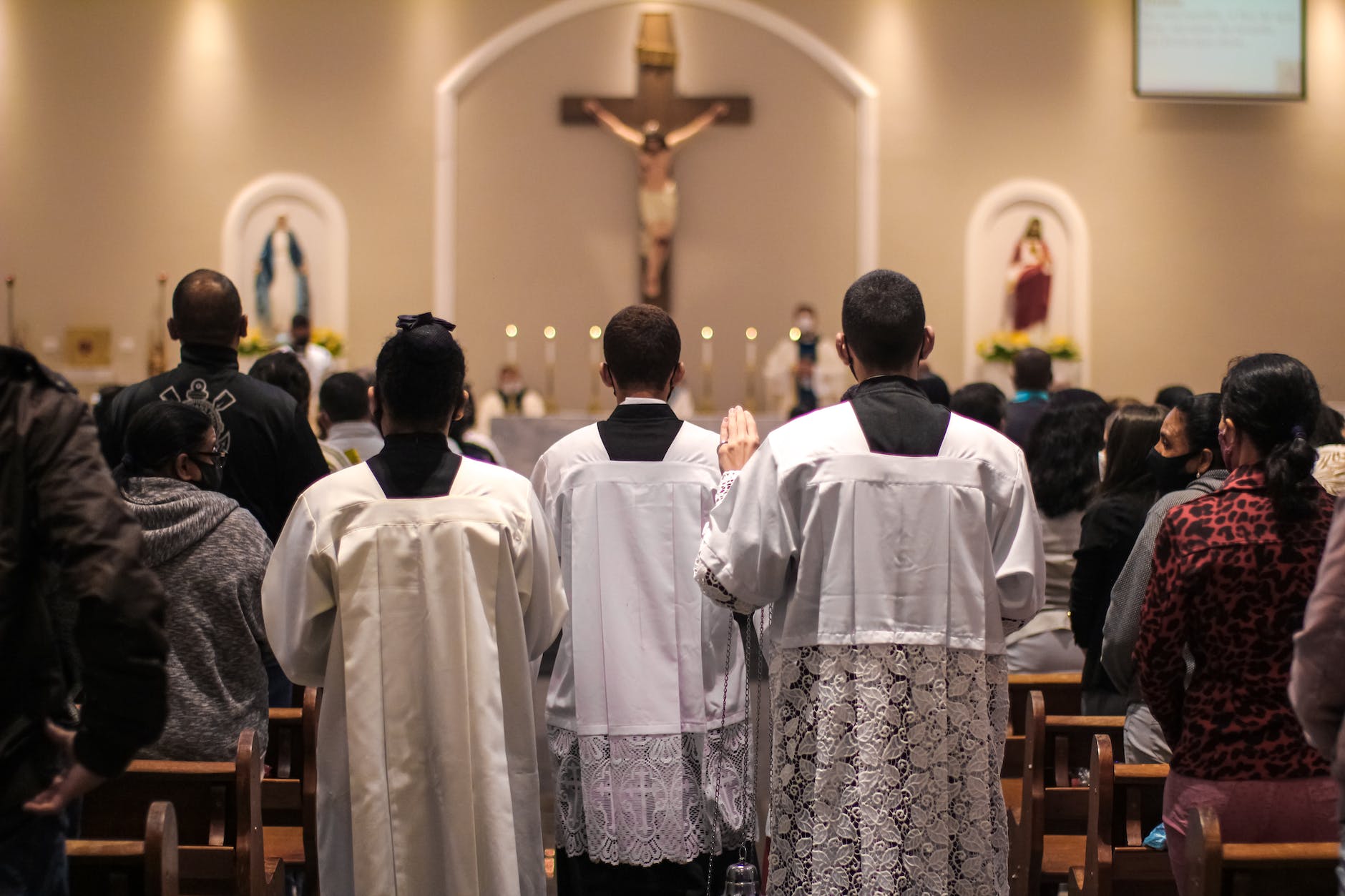 The Kingdom of God is in and through the Church in the here and now!
Jesus came to redeem us and save us from our sins so we could be with Him forever, in communion with the Father, Son, and Holy Spirit. 

God knew that we would need to see Him, feel Him, and to be as close to Him as we possibly can get.  So, He gave us a Church, the Catholic Church, which gave us the Holy Scriptures and Sacraments, as ways for us to participate in the Kingdom of Heaven while we are still on earth.
       In this way, the Church is the “seed and beginning” of the Kingdom of God to be fully completed or realized at the end of time in Heaven.
GOD’S STORY: SERMON ON THE MOUNT
https://www.youtube.com/watch?v=Ze7w3-BL3OM
FAMILY CONVERSATION
The Kingdom of Heaven belongs to such as these: 

Poor in spirit 
Mourning 
Meek 
Hunger and thirst for righteousness
Merciful 
Clean of heart 
Peacemakers 
Persecuted for the sake of righteousness 
Suffer for believing in Jesus
Looking at the list of characteristics of those to whom the Kingdom of Heaven belongs:
 

	In what ways can you see those 		characteristics of love and sacrifice in 	each member of your family? 

	How does your family proclaim the 	Kingdom of God? 

	What can you do this Advent to 	proclaim the Kingdom of God?
FAMILY MISSION
Your Family At-Home Mission is to: read the article, 
watch the videos, and 
make a plan for how your family will proclaim the Kingdom of God this Advent/ Christmas Season! 

The meditating on the Third Luminous Mystery of the Rosary, 
pray a decade together as a family around your home altar.
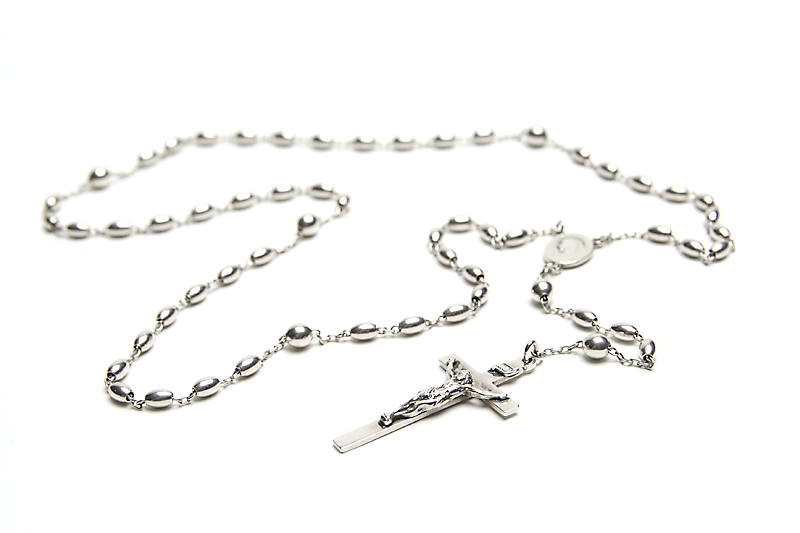 CLOSING PRAYER: The Lord’s Prayer
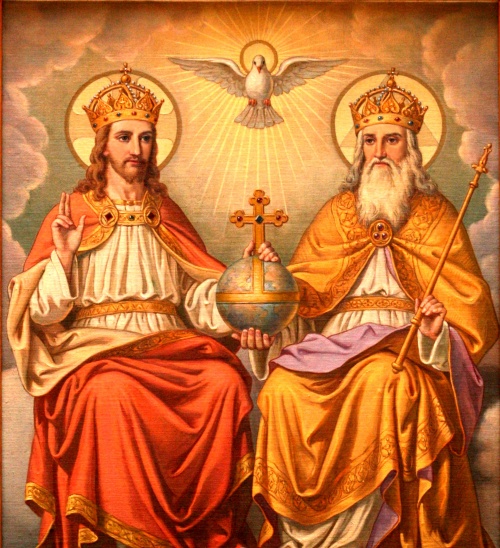